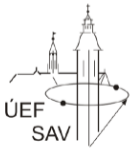 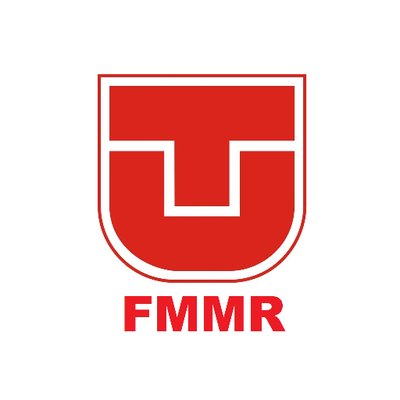 Manganitové perovskity pre magnetickú hypertermiu
Doktorand: Mgr. Martin Kovalik
Školiteľ: RNDr. Mária Zentková, CSc.
Školiteľ špecialista: RNDr. Martin Vavra, PhD.
				RNDr. Martina Kubovčíková, PhD.
UEF SAV, OFMJ
Perovskitové manganity
dierovo dopované manganity – parciálna substitúcia A iónu v štruk. kryšt mriežky iónom striebra
zmena väzb. uhlu a vzdialenosti Mn – O
delokalizácia voľných nosičov náboja Mn3+/Mn4+
dominantná výmenná interakcia: double exchange
feromagnetický charakter materiálu nárast a Tc
HYPERTERMIA	
kontrolovaný tepelný šok – indukcia apoptózy
koloidne stabilná kvapalina vhodná do fyziologického prostredia
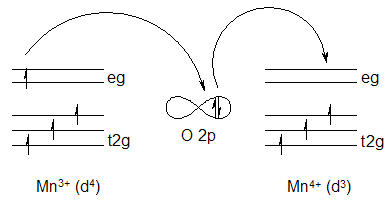 La0,8Ag0,15MnO3
glycín-nitrát (samovznietenie), prekurzory
žíhanie – vzduch (SDS); oxygen rich (dextrán)
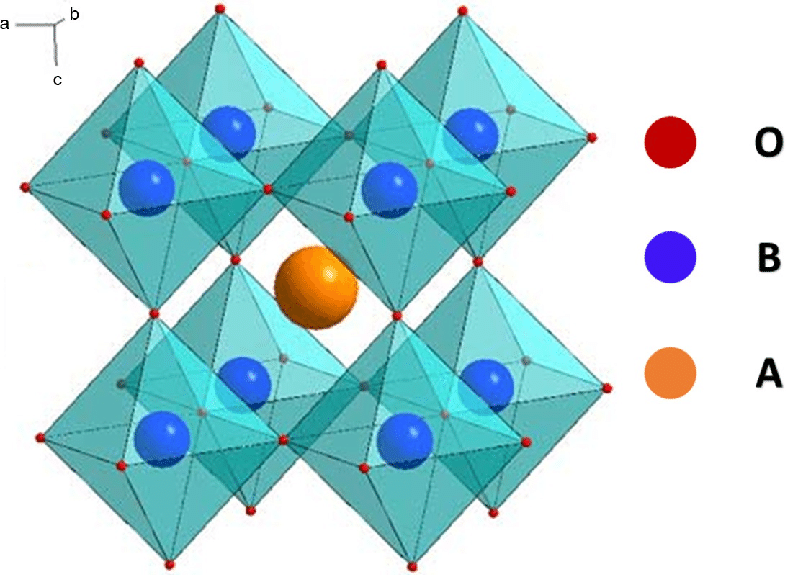 surfaktant: SDS
1%, neiónový surfaktant, elektrostatická stabilizácia (kritická micelárna koncentrácia)
prietokoví mlyn, zirkónové guličky (UGT, SAV)
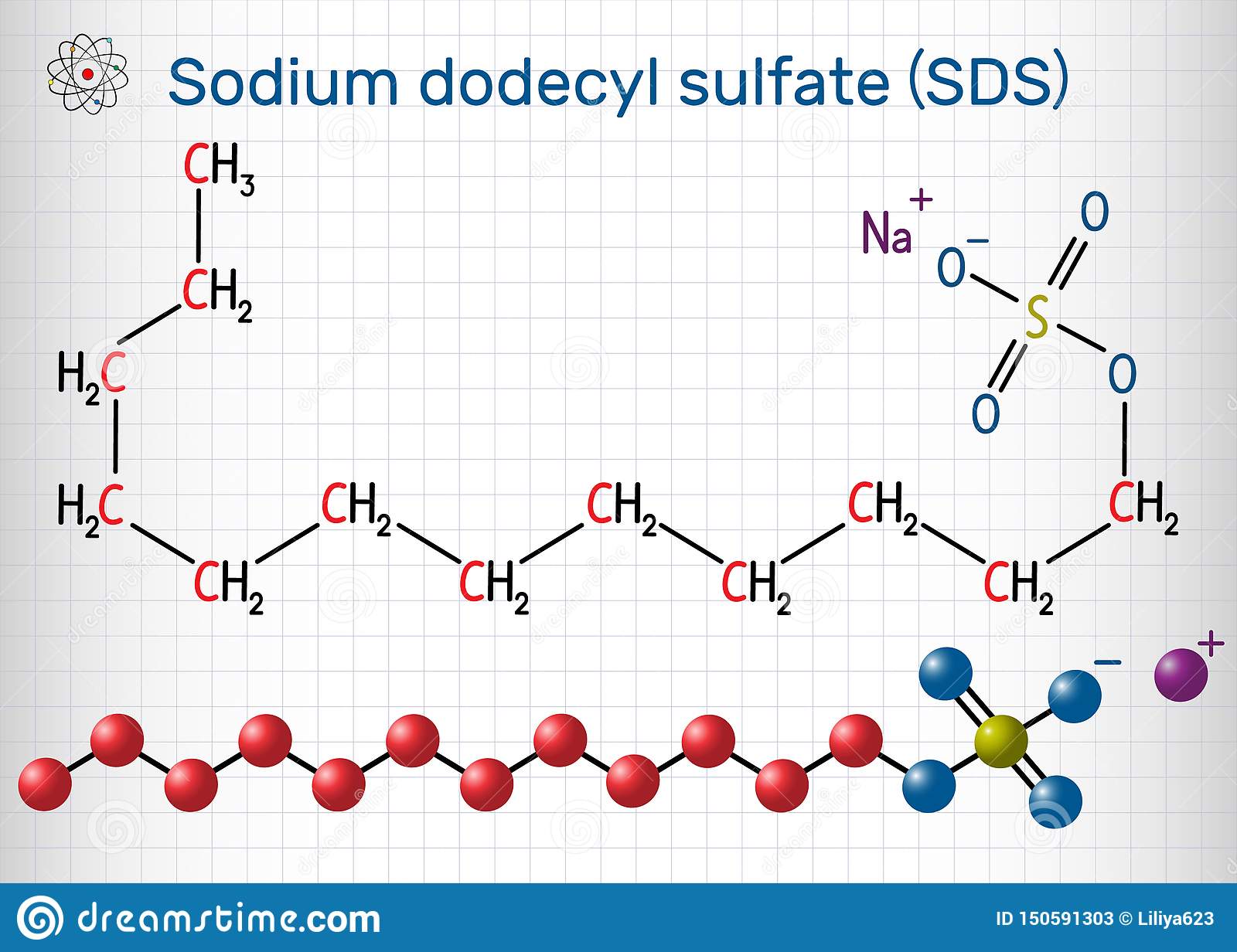 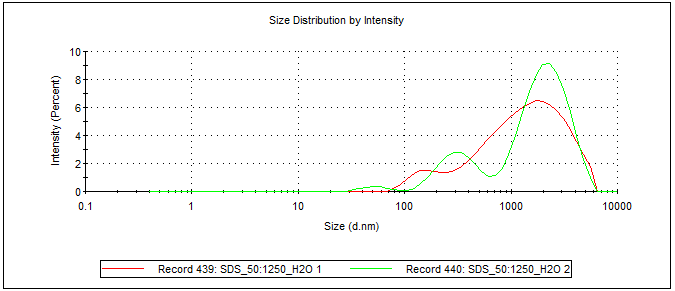 roztok dlhodobo koloidne stabilný; formovanie klastrov
feromagnetický systém
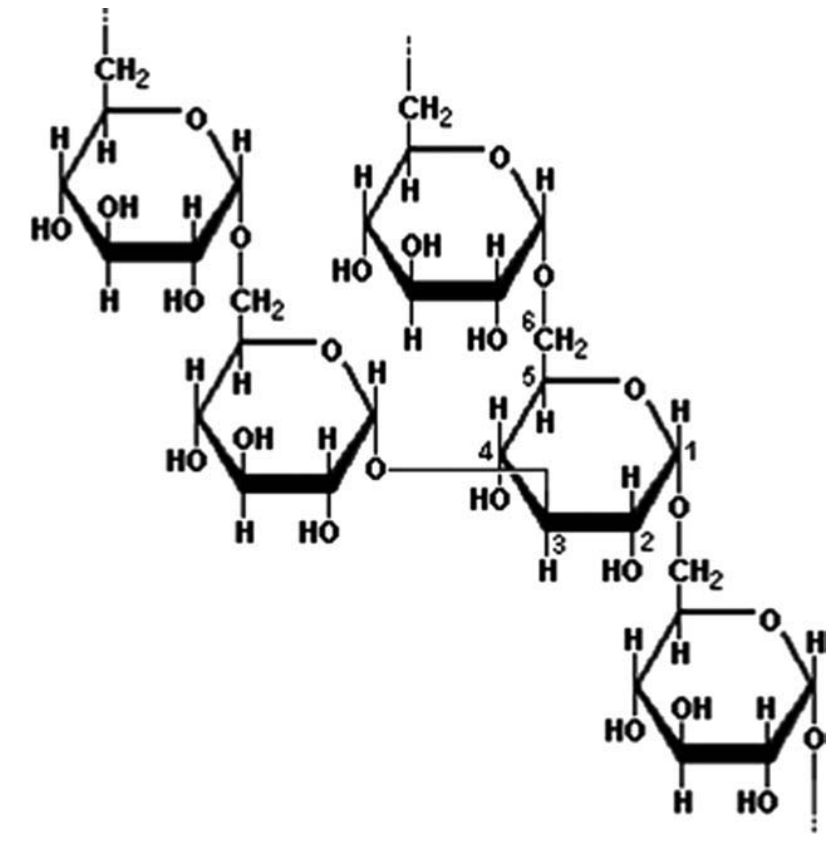 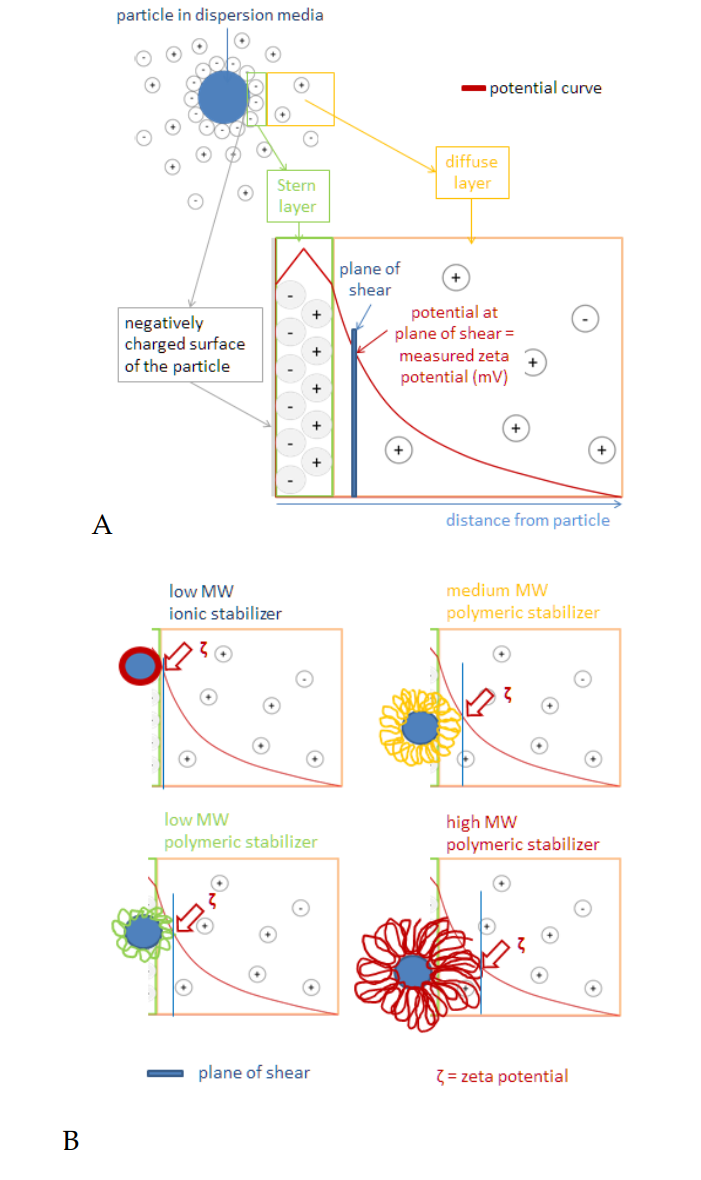 surfaktant: dextrán
neutrálny surfaktant, rozvetvený reťazec glukózových podjednotiek
stérická stabilizácia (kovalentná/priama väzba)
dĺžka reťazca 40 kDa 
250mg/ml
ručné drvenie, leptanie, ultrazvuk (sonda) a centrifugácia
2 dôležité parametre: pH roztoku a “critical overlap concentration“
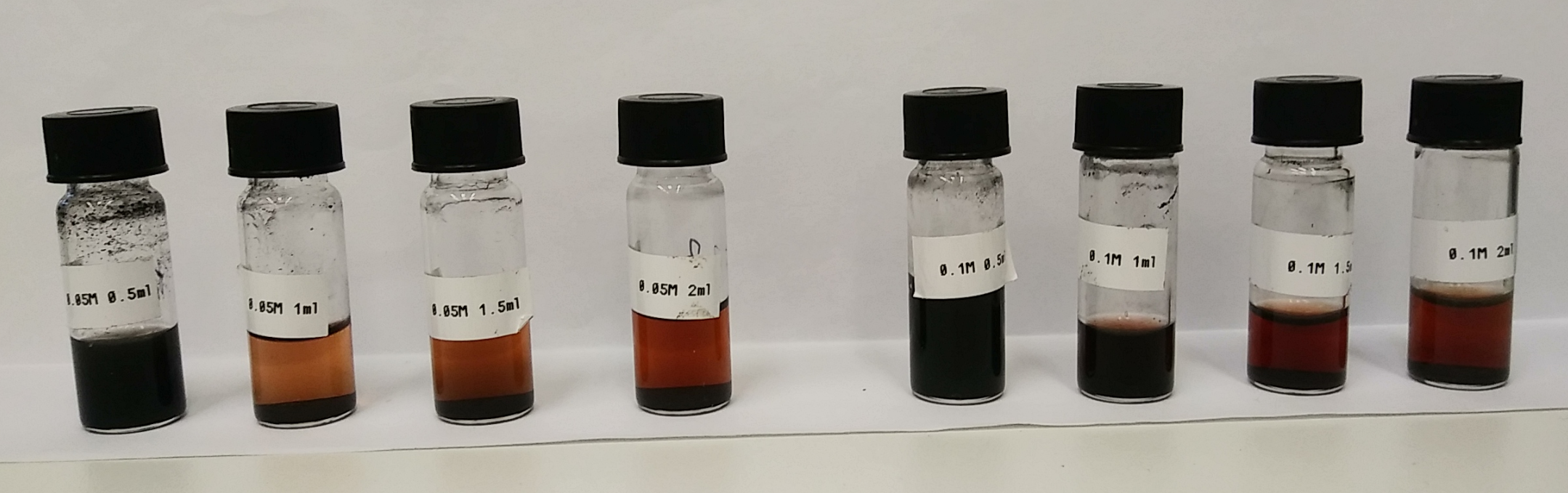 drvenie: achátová miska
kyselina citrónová (0.05 – 0.1M/ 0.5 – 2ml)
ultrazvuková sonda: 2x 30”/40% kontinuálne (citric acid; citric acid + dex)
                                 2x 15” pulzne 70% (C.A. = 0.1M/1ml, menšie distribúcie, DEX 1:5)
centrifúga 5k RPM 30”, úprava pH, ultracentrifúga 105k/95k RPM 30” – “koncentrát“, supernatant + sediment
ZHRNUTIE
3 typy magnet., kvapalin. systémov
SDS@LAMO
feromagnetický
dex@LAMO
dextránom presýtený roztok
optimum mass ratio > 1:5 ?
pH = 10 – 13
superparamagnetický, superparamagnetický       s  prechodom k feromagnetickému
vyhodnocovanie merania SAR v procese:
   LAMO powd. + agar
oxidy železa skúmané už desiatky rokov
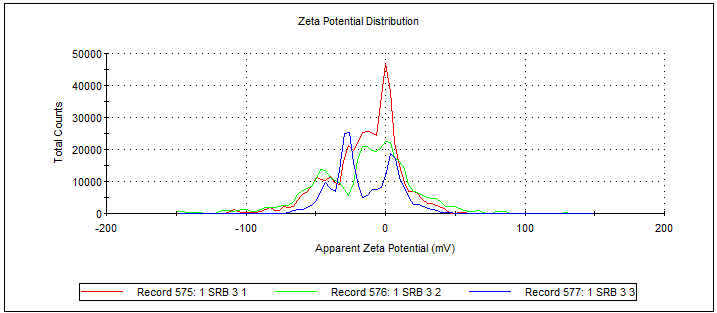 štúdium
Úspešne obhájená minimová práca
Preparation and characterization of LaxAg1-xMnO3 magnetic suspensions for biomedicine (+ poster).
M. Kovalik1, M. Vavra2, M. Zentková1, M. Mihalik1, M. Kubovčíková1, M. Mihalik jr. 1, Z. L. Bujňáková3 and J. Briančin3. 
1Department of Magnetism, Institute of Experimental Physics SAS, Watsonova 47, 04001 Košice, Slovakia  
2Institute of Chemistry, Faculty of Science,P. J. Šafárik University, Moyzesova 11, 04001 Košice, Slovakia
3Institute of Geotechnics SAS, Watsonova 45, 04001 Košice
CRYSTAL STRUCTURE AND MAGNETOCALORIC EFFECT IN LaxAg1-xMnO3 NANOPARTICLES 
M. Zentková1, M. Mihalik, M. Mihalik jr. 1, M. Kovalik1, M. Vavra2 and J. Briančin3. 
1Department of Magnetism, Institute of Experimental Physics SAS, Watsonova 47, 04001 Košice, Slovakia  
2Institute of Chemistry, Faculty of Science,P.J. Šafárik University, Moyzesova 11, 04001 Košice, Slovakia
3Institute of Geotechnics SAS, Watsonova 45, 04001 Košice
Physics of Magnetism 2021 (PM‘21) 
Magnetocaloric effect in La0.70 Ag0.25 MnO3 magnetic nanoparticles
M. Zentková1, M. Kovalik1, M. Mihalik1, M. Mihalik jr1, A.G.Gamzatov2, S. Iľkovič3, M. Fitta4 
1Institute of Experimental Physics SAS, Watsonova 47, 040 01 Košice, Slovak Republic
2Amirkhanov Institute of Physics, DSC of RAS, Makhachkala 367003, Russia
3University of Prešov, 17 novembra 1, Prešov, Slovak Republic
4Institute of Nuclear Physics, PAS, Krakow, Poland
La0.80 Ag0.15 MnO3 magnetic nanoparticles for self-controlled magnetic fluid hyperthermia (+ poster)M. Kovalik1, M. Zentková1, M .Mihalik1, M. Kubovčíková1, M. Vavra2, M. Mihalik jr.1, Z.L. Bujňáková3, J. Briančin3, M. Perovic4, M. Boškovic4 and R.Pelka51Institute of Experimental Physics SAS, Watsonova 47, 040 01 Košice, Slovakia 2Institute of Chemistry Faculty of Science, P.J.Šafárik University, Moyzesova 11, 04001 Košice, Slovakia 3Institute of Geotechnics SAS, Watsonova 45, 04001 Košice, Slovakia 4Institute of Nuclear Sciences “VINCA”, P.O. Box 522, 11001 Belgrade, Serbia 5Institute of Nuclear Physics Polish Academy of Sciences, Radzikowskiego 152, 31-342 Krakow, Poland
Výskumná stáž: PTB Germany, Metrologie für magnetische Nanopartikel                                            (júl - september, erazmus+, TUKE)
Ďakujem za pozornosť
Tento príspevok vznikol vďaka grantom APVV SK-SRB-18-0066 a VEGA 2-013719